Clara Bassano & Francesco Schiavone (Université de Naples «Parthenope»

Antonio Gatto (COSVITEC soc. cons. a r.l.)
Éduquer à LA création D’ENTREPRISE
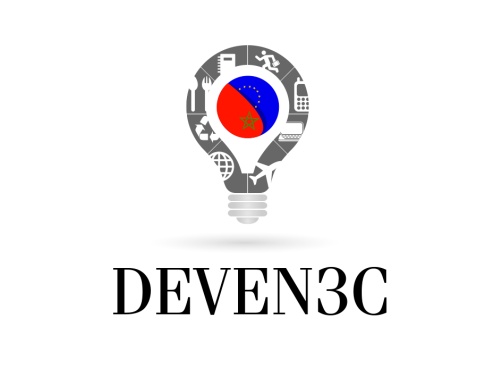 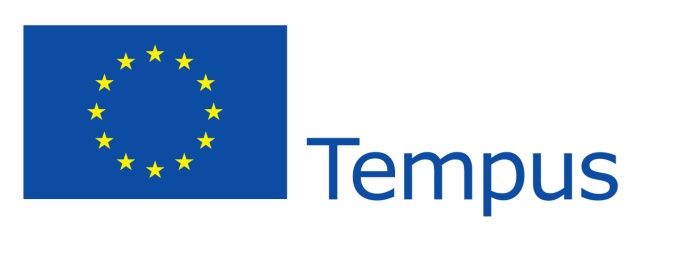 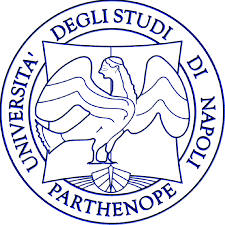 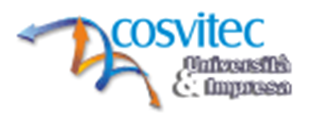 Agenda
Objectifs de la Présentation
Terms et Définitions principaux
Le Procédé entrepreneurial
Eduquer à la Création d’Entreprise
L’ Auto-Entrepreneuriat en Maroc
Conclusions
2
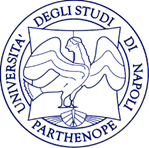 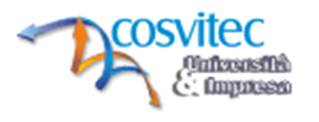 1. Objectifs de la Présentation
Promouvoir la diffusion de la culture d’entreprise et de l’auto-entrepreneuriat dans le contexte univérsitaire Marocain; 

Favoriser des activitées d’orientation et d’education a l’entrepreneuriat; 

Encourager la diffusion des thèmes de l’orientation et de l’education à l’entrepreneuriat dans le système universitaire Marocain.
3
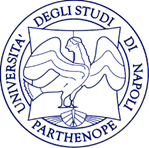 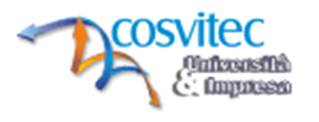 2. Terms et Définitions principaux- I
Entrepreneuriat (ou procès entrepreneurial):  procès dependant du contexte où il a lieu et à travers lequel les gens et les organisations créont de la richesse en utilisant combinations uniques de resources au fin d’exploiter les opportunitées de business dans le marché.
 
Business plan: document détaillé et perspectif qui résume en manière organisée et efficace le project d’entreprise pour lequel on veut demander un financement. Il développe en termes quantitatifs les objectifs qu’il faut atteindre dans une période de trois/cinq ans et analise leur compatibilité avec les resources dont l’entreprise dispose.
4
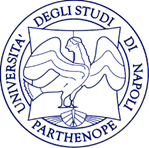 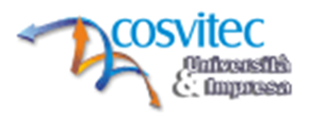 2. Terms et Définitions principaux - II
Spin-off academiques: nouvelles entreprises promues par Professeurs, Rechercheurs, Docteurs et Doctorans avec l’objectif de valoriser les resultats de la recherche universitaire. 

Idée de Business: idée au fondement du procédé entrepreneurial. Ça coïncide avec quelque chose que le marché veut acquérir à un prix capable de rémunerér tous les facteurs productifs et de garantir un profit convenable à l’entrepreneur. Elle est caracterisée par trois élements principaux: 
Produit/Service offert 
Segment de marché 
Structure d’organisation
5
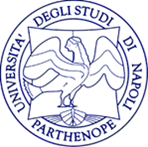 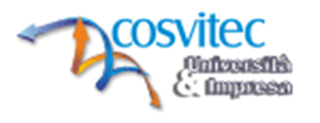 3. Le Procédé entrepreneurial
Le nouveau Entrepreneuriat
Les phases du procédé entrepreneurial
La capacité entrepreneuriale
La structure du business plan
Spin-off
6
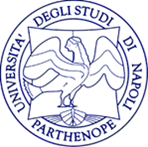 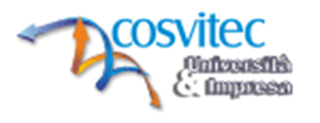 LE NOUVEAU ENTREPRENEURIAT
Nouveautés
Attivité economique jamais exercée (expérimentation)
Indépendent de les expériences de l’Entrepreneur (objectif)


Valence entrepreneuriale 
Prospective fonctionelle  
L’entrepreneur est expression de l’entrepreneuriat s’il introduit innovations, soutient le risque,  combine le facteurs productifs,  cueille les opportinités du marché.
7
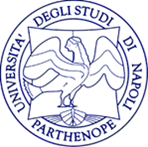 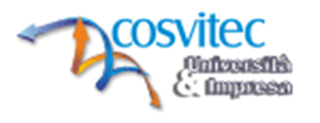 Le nouveau entrepreneuriat
Contenu d’ éxperimentation
 Condition de faiblesse de la nouveauté
Nouveauté de l’initiative
Nouvelles Entreprises
Capacité d’exploitation des 
Opportunités du marché
La gestion du risque
Le «gouvernemen»t de l’entreprise
Realisation du procédé 
d’apprentissage
Indipendence  de l’initiative
8
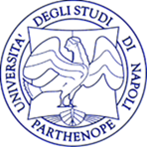 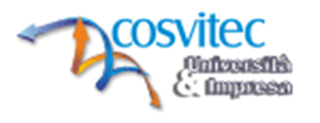 Nouvelles entreprise: une taxonomie
basse
Scissions
Filiations d’entreprise
Outsorcing
Indipendence  de l’initiative
Acquisitions
Nouvelles entreprises
élevé
Successions
élevé
basse
Nouveauté de l’initiative
9
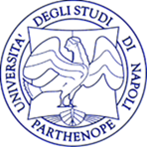 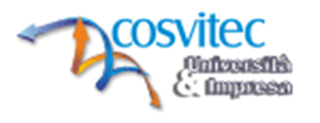 Les Étapes de la «naissance» d’une nouvelle entreprise
Choisir entre un tavail salarié et l’entrepreneuriat 
Développer un profil etrepreneurial
Décider de diriger une nouvelle entreprise
Définition de la business idea
Définition d’un business model
Formaliser un business plan
Recherche des resources financières
10
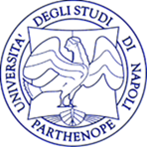 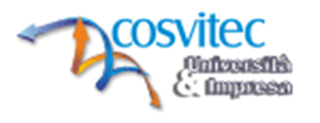 PHASES DU PROCéDé ENTREPRENEURIAL
Pre-lancement: ça comprend les activités réalisées avant la creation de la nouvelle entreprise (identification des opportunités, évaluation initiale de ces opportunités, développement  des intentions de démarrer une nouvelle entreprise.
Lancement ou start-up: ça comprend les activités de départ de la nouvelle entreprise (definir une forme juridique, développer un plan initial de marketing, construire une stratégie pour exploiter les opportunités de l’idée entrepreneuriale.  
Post-lancement: ça comprend les activités après la période de start-up ( activité de planification pour faire fonctionner l’entreprise, gestion du personnel,  et relations avec clients et fournisseurs qui demandent à l’entrepreneur de développer capacités fondamentales: résoudre conflits, négocier, influencer et motiver, leadership…).
11
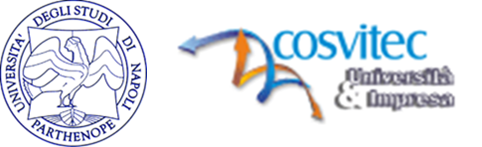 Les capacitÉs entrepreneuriales
Accès à competences externes et leur integration avec l’entreprise et sa culture;
Partage de la connaissance;
Réfléchir on le passé pour améliorer le futur;
Créer et rompre les routines d’organisation; 
Apprendre de l’expérience et acquerir de l’expérience d’apprentissage; 
Needed-to-play capabilities et Needed-to-win capabilities pour réduir la liability of newness
12
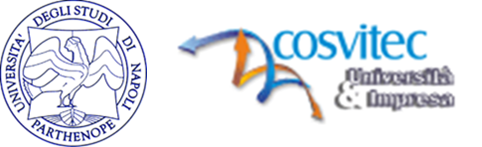 Structure d’un business plan
0. Introduction et mission
1. Section descriptive
Description du business
Plan des opérations
Stucture et management
Resorces de Finanacement 
2. Section  économique et financière 
Modèles economiques et finanaciers
13
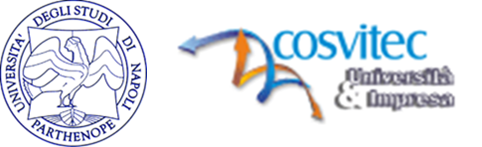 LES spin-off
Sortie du Fondateur d’une 
structure préexistant.
Utilisation par le Fondateur de 
connaissances, competences  
et connexions accumulées dans 
la structure d’origine.
Spin-off
d’entreprise
Nouvelles entreprises caractérisées 
par autonomie de gestion 
et de marché.
Nouvelles entreprises caractérisées 
par une nouveauté economique.
14
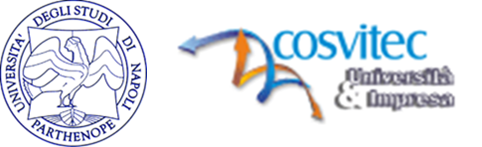 Spin-off & universitÉ
Les Universités (et les autres  centres de recherche) peuvent leur mêmes créer de nouvelles entreprises: 
Les resultats de la recherche doivent se transformer en recherche opérationelle 
C’est nécessaire transformer la «découverte» en brevet   pour la rendre transférable et exploitable du point de vue économique.  
L’idée peut être cédée ou exploitée en creant une nouvelle unité économique (spin-off universitaire)

La création de SPIN-OFF correspond à la modalité avec laquelle on assiste au passage de la recherche à l’application industrielle.
15
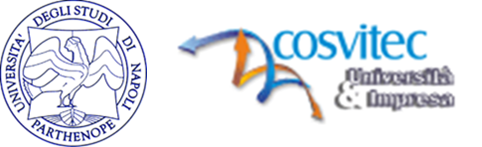 La NAISSANCE D’UN SPIN-OFF UNIVERSITAIRE
Approbation du business plan
Phase de la recherche appliquée
Approbation du projet
Croissance
Recherche des opportunités de transfer
n. d’idées
Naissance de la business idea
Définition de la business idea et business plan
Procédé de Financement
16
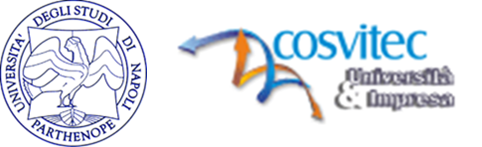 4. Eduquer à la Création d’Entreprise
Le parcours formatif 
 Education et développment des compétences
 Les acteurs du parcours formatif 
 Méthodologies didactiques innovatrices pour l’entrereneuriat 
 Enseigner l’entrepreneuriat: Insegnare l’imprenditorialità: le point de vue de la Commission Européenne
17
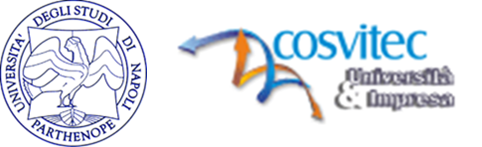 Le parcours formatif
Osa
Osa
Osa
Osa
Osa
Osa
Parcours d’apprentissage focalisé sur le développement de la personne qui se compare avec des tâches réelles, interdisciplinaires et disciplinaires, pour lesquelles on mobilise ses ressources (capacités, connaissances, habilités) dans le but d’acquérir compétences. 

 UdA= Unité d’apprentissage focalisé sur tâches réelles, utiles et avec du sens 
 OSA= Objectifs spécifiques d’apprentissage (connaissances et abilités disciplinaires)
Capacité 
de la 
personne
Competences
Unitè d’
apprentis
sage
Unitè d’
apprentis
sage
Unitè d’
apprentis
sage
18
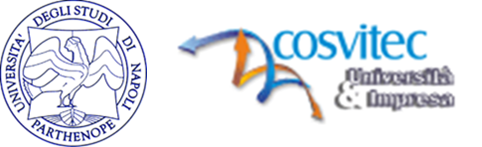 Unité d’apprentissage
Structure de l’action formative. Ça se rapporte à personnes spécifiques, selon le contexte. 
 L’unité est elaborée selon les normes et le documents préparatoires à partir de l’analyse du contexte où l’action se développe, c’est à dire les destinataires, les organisations appartenantes au domaine culturel de l’action formative (ex. Universitè), territoire avec ses ressources et ses liens. 
 Les Unités d’Aprentissage se construisent selon les caractéristiques des étudiants, du group et du contexte. Elles sont documentées a posteriori.
19
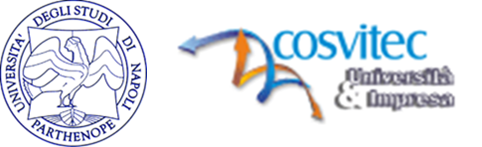 ÉlÉments d’une unitÉ d’apprentissage
Objectifs formatifs 
Usagers
Tâches et e produits
Objectifs specifiques d’apprentissage mobilisés (connaisances et abilités)
Personnel impliqué 
Instruments, temps et méthodes 
Critères et modalité d’évaluation 
Competences acquises (à insérer dans le CV)
20
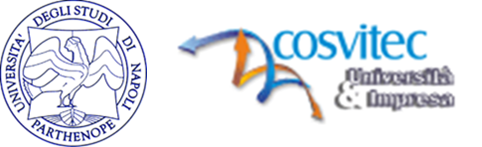 CRITèRES MéTHODOLOGIQUES
Priorité de l’étudiant et de son procedé formatif (ne pas faire prévaloir les objectifs des formateurs sur les objectifs des étudiants) 
Attitude des formateurs tendue au projet et à la planification, souvent personnnalisée (plan formatif, unité d’apprentissage, portfolio)
Didactique pour l’unité d’apprentissage: les étudiants développent activités en affrontant tâches/problemes et en réalisant produits à travers  leur capacités, connaissances et abilités.
21
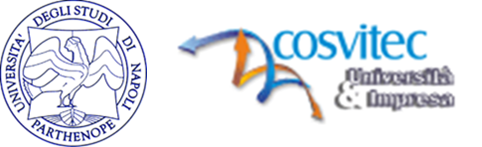 LE PARCOURS FORMATIF POUR L’ENTREPRENEURIAT: UNE HYPOTHèSE
Osa
Osa
Osa
Osa
Osa
Osa
Intérêt et 
Passion 
de l’étudiant 
du mond de
 l’entreprise
Competenze 
Imprenditoriali 
Essenziali
ABC sur 
l’entrepreneuriat
Procedé 
de creation 
d’une nouvelle 
Entreprise
Le Business
Planning
22
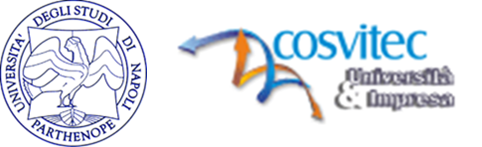 Modalité d’apprentissage pour un futur entrepreneur
Observation
Interview
Lecture et Étude des materiaux
Soutien
Application
Tâche réelle
Project work
23
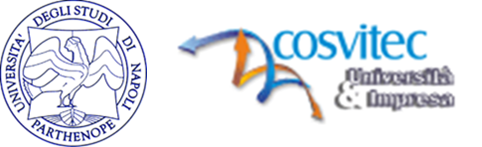 Eduquer à l’entrepreneuriat signifie diffuser competences
Une compétence est une caractéristique de chaque personne, à travers laquelle on peut aborder efficacement des problèmes connexes à un role ou une function. 
Ça vient demontrée de la personne à travers sa performance dans un contexte d’organisation spécifique devant des «juges», Represeèntants du mond professionnel de référence. 
La personne compétente est capable de mobiliser ses ressources (capacitès, connaissances, abilités) dans le but de conduire à une solution tâche-problème. En d’autres termes, une personne compétente est souvent un entrepreneur à succès.
24
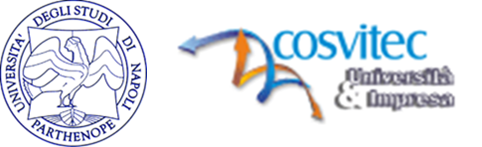 LES COMPéTENCES TRANSVERSALES
Elles se distinguent des compétences fondamentales et techniques/professionnelles 
Elles concernent la capacité de résoudre des problèmes, travailler en group, apprendre à apprendre. 
Elles sont caractèrisées par éléments de réflexivité et transférabilité en domaines differents.
25
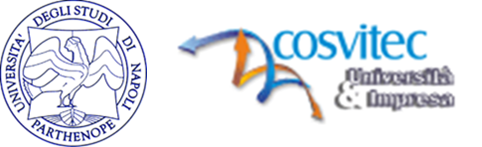 LES ACTEURS CLéS DU PROCéDé
Professeurs
Étudiants
Universités
Institutions Locales, Nationales et Internationales 
Entreprises existantes
26
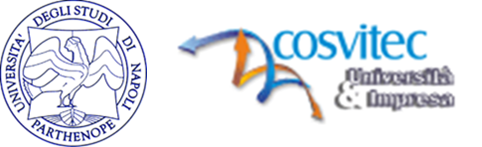 professeurs
«Metteurs en scene» et «Prèmiers acteurs» du projet formatif
 Préparer les sorces et le material didactique à utiliser 
 Mettre en contexte les sources selon le parcours didactique 
 Coordonner, organiser et supervisionner l’activité des étudiants 
 Transférer aux étudiants la capacité de selectionner et discerner les informations 
 Développer del relations externes pour favoriser la realisation des idées entrepreneuriales des étudiants
27
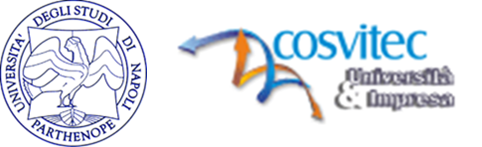 Étudiants
Acteurs/Protagonistes du procedé d’apprentissage.
 Apprentissage à travers l’action (faire, agir).
 Comprendre, non seulement mémoriser. 
 Ils apprennent à travers les méthodologies learning by doing et learning by thinking.
 Il apprennent aussi en pensant, réfléchissant, discutant avec eux mêmes et les autres, donc à travers le cooperative learning.
28
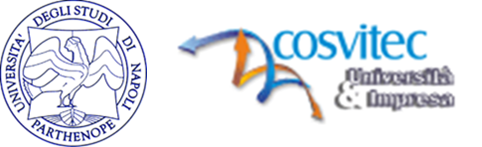 université
Lieu du savoir et de l’apprentissage mais aussi de formation de personnes compétents dans domanies pratiques.
 Elle offre, à travers ses professeurs, support et encouragement aux futurs entrepreneurs. 
 Elle offre, à travers ses infrastructures, services et (dans quelques cas), technologies aux futurs entrepreneurs.
29
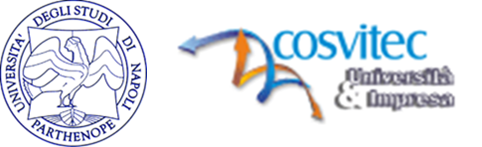 Institutions Locales, Nationales et Internationales
Ils financent programmes de développement de l’entrepreneuriat 
 Ils offrent structures et services dans ce but
 Ils aident lesu Universités et les futurs entrepreneurs dans la création d’un réseau relationnel appropié à la naissante entreprise.
30
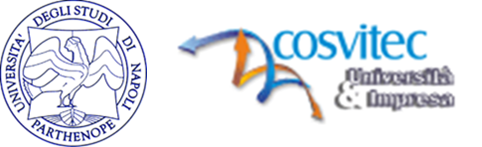 Entreprises existantes
Rôle pas obligatoire mais souhaitable 
 Elles peuvent offrir training on the job et un contexte pratique pour augmenter l’ efficacité de l’apprentissage de l’étudiant relativement à:

Le rôle de l’entrepreneur 
Le rapport avec le marché 
Le système économique locale 

Elles partecipent avec les professeurs à la définition de l’offre de formation.
31
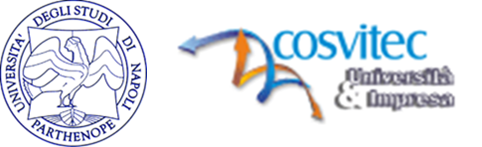 Méthodologies didactiques Innovantes pour l’entrepreneuriat
Cooperative learning
Learning by doing
Problem solving
Role Playing
Business Games
32
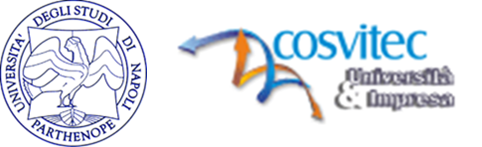 Méthodologies didactiques Innovantes pour l’entrepreneuriat: cooperative learning
Méthodologie d’enseignement à travers laquelle les ètudiants apprennent dans petit groups, en s’aidant réciproquement et étant co-responsables du réciproque parcours. 
 Le Professeur assume un rôIe de facilitateur et organisateur des activités, structurant des «milieux d’apprentissage» où les étudiants, favorisés par une climat relationnelle positive, trasforment chaque activité d’apprentissage dans un procédé de “problem solving en group”, obtenant des resultats qui demandent la contribution de tous.
33
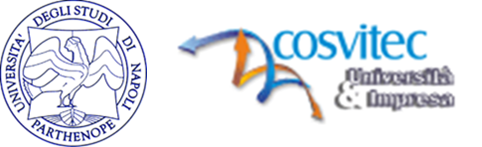 Méthodologies didactiques Innovantes pour l’entrepreneuriat: learning by doing
Apprentissage à travers l’action. 
 L’objectif de cette méthodologie est enseigner «savoir comment faire à», plutôt que «savoir que». 
 Le personne comprend l’importance de la connaissance et comment utiliser cette connaissance. 
 On peut l’appliquer en organiosant des «Goal-Based-Scenarios» (GBSs), simulations où l’étudiant obtient un resultat professionnel en ulilisant ses connaissances et abilités fonctionnelles.
34
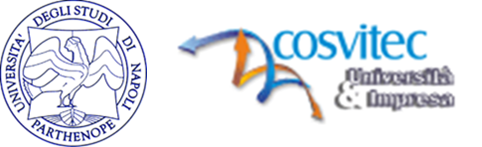 Méthodologies didactiques Innovantes pour l’entrepreneuriat: problem solving
Cette méthode fait  référence à l’ensemble des procédés pour analyser, affronter et résoudre situations problématiques. 
 Les objectifs de cette méthode sont:  
chercher la responsabilité d’une situation problématique pour accélérer la résolution du problème. 
trouver la solution et réaliser une description détaillée du problème et de la méthode pour la résolution, même si il n’y a pas de solutions definitives
détailer le problème et décrire le pas néceissaire à éviter que le problème se représente.
 Donc, la finalité est améliorer les stratégies opérationelles pour arriver à une condition desiderée à partir d’une condition spécifique.
35
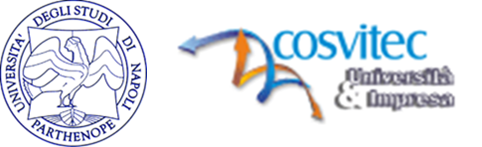 Méthodologies didactiques Innovantes pour l’entrepreneuriat: role playing
Le «role playing» consent de faire émerger le rôle et les règles comportamentales du potentiel éntrepreneur et sa créativité aussi. 
 L’activité de role playing vient organisée dans un climat collaboratif, relâché, accueillant; cette activité s’articule en quatre phases:
Warming up: à travers técniques spécifiques (sketch, scènes, interview, discussions, etc.), on va créer u climat serein et profitable. 
Action: les étudiants vont s’identifier en rôles différent et envisager des solutions. 
Cooling off: on termine avec les rôles pour retrouver les distances. 
Analyse: on analyse, commente et discute des situations qui se sont crées. si analizza, commenta e discute ciò che è avvenuto. 
 Cette méthode didactique est utile à augmenter la puissance de la créativité individuelle pour trouver solutions  innovantes à problèmes pratiques d’une nouvelle entreprise (ex. Relations avec les fournisseurs).
36
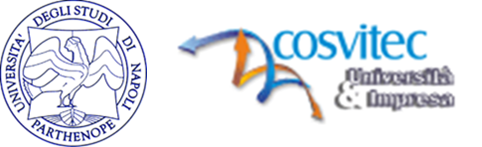 Méthodologies didactiques Innovantes pour l’entrepreneuriat:business game
Jeu de simulation des activités entrepreneuriales. L’objectif principal est expérimenter et comprendre le «comment faire» à travers l’approfondissement des théories, les goup discussions  et l’usage d’exercices. C’est important gagner un niveau élevé de réalisme et de concret pour montrer les liaisons exixtantes entre la défiition des objectifs, l’activité de decision making et les résultats compétitifs.
 Les étudiants doivent être divisés en groups et travailler en concurrance in a marché simulé. Par example, ils doivent prendre des décisions dans les domaines marketing et ventes et, à la fin des simulations, ils reçoivent les resultats de tous les groups travaillant dans le marché. 
 Cette méthode consent de renforcer les capacités dècisionnelles, augmenter les abilités entrepreneuriales et de gestion, développer l’aptitude à travailler en group et améliorer les  performances.
37
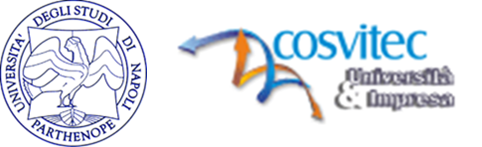 ENSEIGNER L’ENTREPRENEURIAT: LE POINT DE VUE DE LA COMMISSION européenne
En Juin 2013 la Commission Européenne (CE) a publié le document «Entrepreneurship Education: A guide for Educators»
 Les slides suivantes synthétisent les messages plus importants du document 
Link pour le download: http://ec.europa.eu/enterprise/policies/sme/promoting-entrepreneurship/files/education/entredu-manual-fv_en.pdf
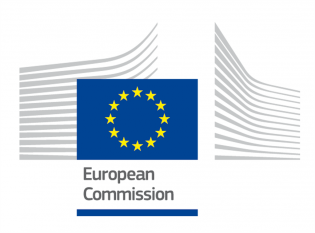 38
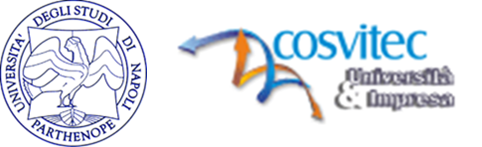 The Entrepreneurial Teacher (p. 5) - I
“Entrepreneurial teachers have a passion for teaching. They are inspirational, open-minded and confident, flexible and responsible - but also, from time to time, rule-breakers. They listen well, can harness and sell ideas and can work student- and action- oriented. They are team players and have a good network”.
“They seek to close the gap between education and economy and include external experts in their teaching; focusing on real-life experiences. They always refer to the economic aspect of a topic; and business-related subjects play an important role in their classes – across the disciplines”.
39
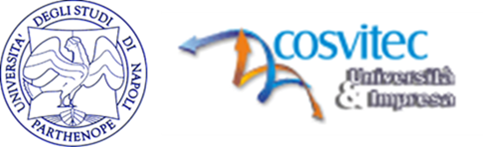 The Entrepreneurial Teacher (p. 5) - II
“They follow a flexible and adaptable study plan and prefer interdisciplinary, project-based learning; using training material rather than textbooks. They put emphasis on group processes and interactions; and understand the class room sometimes as a ‘clash room’, giving room for diversity – a diversity of opinions, answers and solutions and the reflection about the learning process”.

“An entrepreneurial teacher is more of a coach than someone who lectures. They support the individual learning processes of students and the development of personal competences”.
40
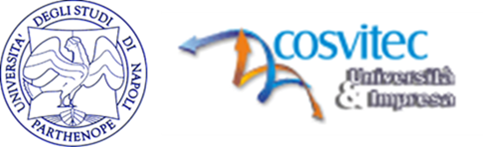 Recurring themes in entrepreneurship education (p. 5) - I
“Entrepreneurship education is more than preparation on how to run a business. It is about how to develop the entrepreneurial attitudes, skills and knowledge which, in short, should enable a student to ‘turn ideas into action’”
“Teachers cannot teach how to be entrepreneurial without themselves being entrepreneurial” 
“Entrepreneurial competences require active methods of engaging students to release their creativity and innovation”
“Entrepreneurial competency and skills can be acquired or built only through hands-on, real life learning experiences” 
“Entrepreneurial skills can be taught across all subjects as well as a separate subject”
41
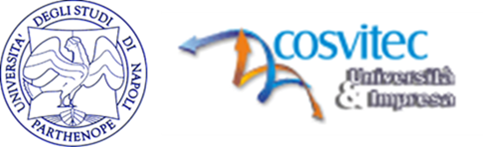 Recurring themes in entrepreneurship education (p. 5) - II
“Entrepreneurship education should focus on ‘intrepreneurs’ as well as entrepreneurs, in light of the fact that most students will use entrepreneurial skills within companies or public institutions”
“To give entrepreneurship education real traction, there is a need to develop learning outcomes related to entrepreneurship and related assessment methods and quality assurance procedures for all levels of education. These should be designed to help teachers progress in the acquisition of entrepreneurial knowledge, skills and attitudes”
“The entrepreneurship education agenda should be promoted beyond teacher education institutions to businesses and the wider community”
“Teachers and schools will not be able to realise their ambitions without cooperation and partnerships with colleagues, businesses and other stakeholders”
42
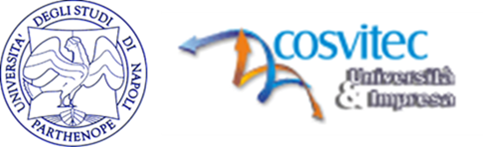 Conditions supporting entrepreneurship education (p. 6)
Good initial teacher education
Teacher education institutions with an entrepreneurial strategy and a vision
Entrepreneurial teacher education programmes built around new pedagogies
Quality continuing professional development
A school to work in that values entrepreneurial spirit and good support from effective school leaders
Partners in the community
Entrepreneurial teaching networks
43
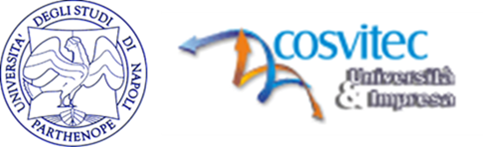 5. Auto-entrepreneuriat en Maroc
Éléments macro-économiques principaux 
Auto-entrepreneuriat en Maroc: SWOT Analysis
 Conditions pour favoriser l’entrepreneuriat en Maroc 
 Organismes pour l’entrepreneuriat
 Case studies
44
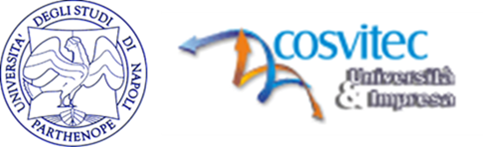 Éléments macro-économiques principaux
Population active: 32%
 Taux de chômage: 8,9% (2011)
 PIB (nominal): 100,2 miliards de $ (62º) (2011)
 PIB pro capite (nominal): 3084 $ (120º) (2011)
 Composition du PIB: 51% secteur tertiaire, 32% secteur secondaire, 17% secteur primaire (2010)
 Croissance du PIB: 5% (2011)
 Croissance de la production industrielle: 4,4% (2010)
45
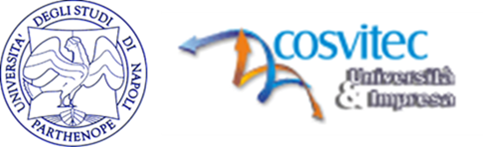 entrepreneuriat au Maroc:swot ANALYSIS
46
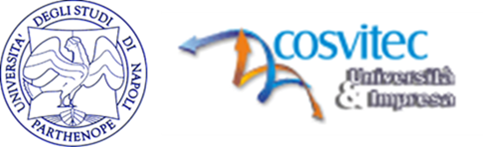 CONDITIONS POUR FAVORISER L’ENTREPRENEURIAT EN MAROC
Infrastructures et lieux de travail modernes 
Investissements 
Activité de mentoring et coaching
Orientation rurale et urbaine (et internationale)



Source: http://www.wamda.com/2013/04/a-look-at-entrepreneurship-in-morocco-where-startups-can-turn-for-help
47
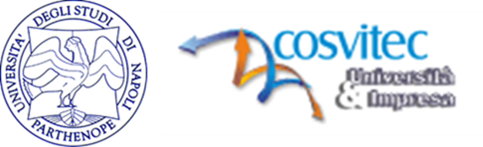 Organismes pour l’entrpreneuriat
Maroc Numeric Fund (http://www.mnf.ma/)
Centre Marocain de l'Innovation (http://cmi.net.ma/)
Fondation du Jeune Entrepreneur (http://www.fjemaroc.ma/)
Morocco Incubation and Spin-off Network (RMIE - http://www.rmie.ma/)
Startup cup Maroc (http://maroc.startupcup.com/)
48
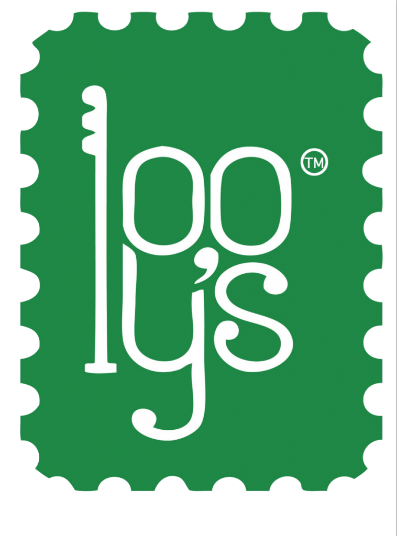 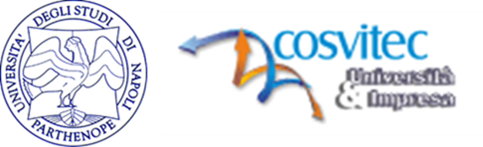 1. Looly’s
Lamia Bounahmidi (28), social entrepreneur
 Couscous export - http://loolys.net/ 
Winner of the 2013 Editon of the Morocco’s start-up cup
Loolys is a simple yet a very promising idea of globalizing Moroccan couscous and bringing it to the world; hand-made, fine, and authentic.
Loolys employs today around 30 deserving women in a village nearby Sidi Kacem (Center-North of Morocco)


Source: http://www.moroccoworldnews.com/2013/12/114296/loolys-moroccan-startup-empowers-rural-women-by-exporting-couscous/
49
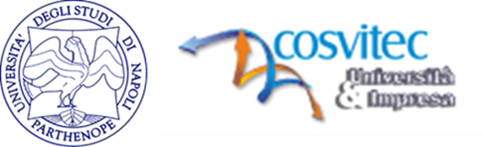 2. kezakoo
Project by Youssef Ghalem (http://www.kezakoo.com/)
E-Learning and Social Networking platform providing a wide range of educational content in both French and Arabic. 
Kezakoo offers incentives and rewards for user-generated content depending on the importance of contributions. The platform also provides e-learning and online training services for professional users.
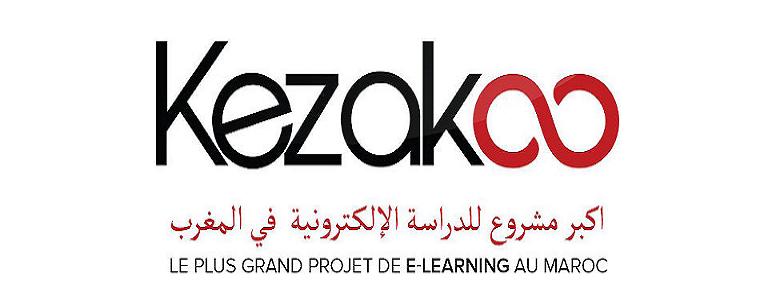 50
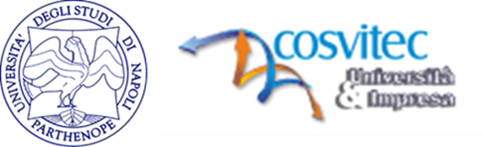 3. MAPTIA
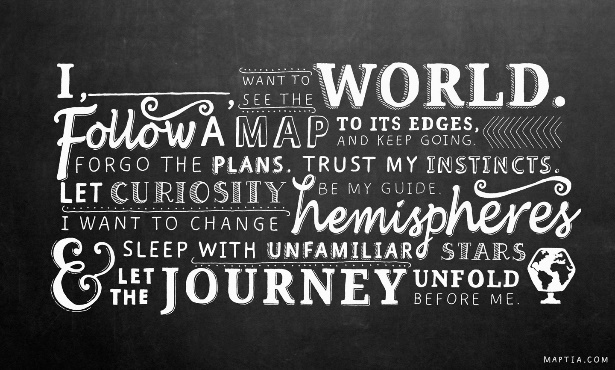 Maptia (https://maptia.com/) is a platform that aims to make it easy to tell stories online in a beautiful way with maps.
Three British young entrepreneurs moved to Taghazout to start-up their business.
Maptia has taken part in two accelerator programmes: Start Up Chile and TechStars and is currently running from Morocco. 

«Now we are solely focussed on growing an engaged community and on building our platform. Running Maptia from Morocco helps keep our burn rate incredibly low. »


Source: http://www.wired.co.uk/news/archive/2013-10/11/startup-of-the-week-maptia
51
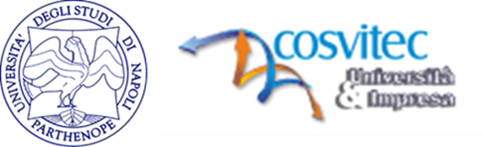 6. conclusions
L’Entrepreneuriat «à succèss» est un procédé complexe, parfois fortuit. 
 Beaucoup de facteurs (ex. culturels, psychologiques, relationnels) influencent le succèss ou insuccèss d’une nouvelle entreprise. 
 Université et Professeurs peuvent contribuer d’une façon substantielle au développement de l’entrepreneurtiat étudiant en Maroc, en poussant les étudiants les plus talentueux vers ce phénomène
 Parcours didactiques ciblés, avec méthodologies didactiques innovantes sont fondamental pur obtenir ces résultats.
52
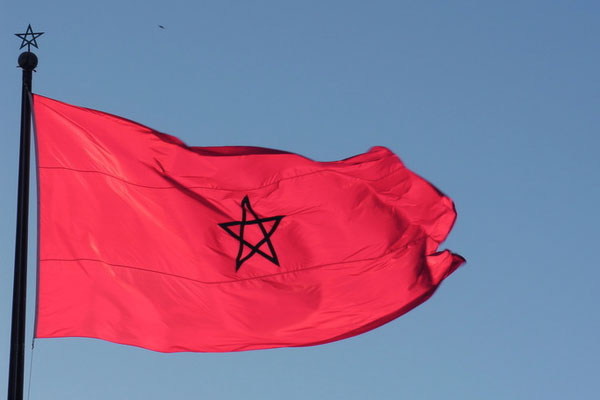 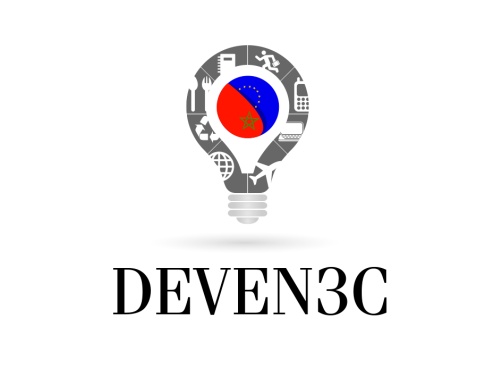 MERCI POUR VOTRE ATTENTION!!!
Clara Bassano & Francesco Schiavone
 (University of Naples «Parthenope»)

Antonio Gatto
(COSVITEC soc. cons. a r.l.)
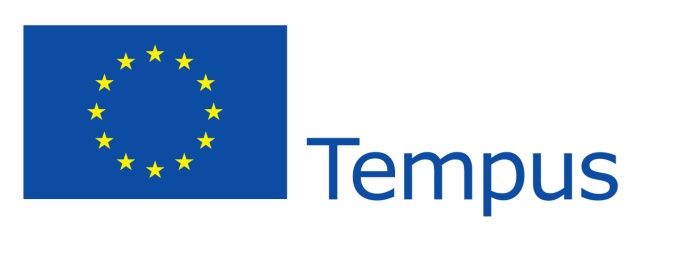 53